KEBIJAKAN PENINGKATAN JABATAN AKADEMIK DOSEN
Disampaikan pada Program Peningkatan Keterampilan Dasar Teknik Instruksional (PEKERTI)
Di Universitas Muhammadiyah Yogyakarta
30 Januari 2018
Disampaikan oleh Sukamta
Sumber : Bunyamin Maftuh 
Direktur Karier dan Kompetensi SDM
Kementerian Riset, Teknologi dan Pendidikan Tinggi
Problema SDM PT di Indonesia
Masih banyak dosen yang tidak memenuhi kualifikasi pendidikan minimal (masih S1)
Jumlah dosen yang berpendidikan doktor (S3) masih kurang
Masih banyak dosen yang belum memiliki jabatan akademik
Jumlah guru besar masih sangat sedikit
Publikasi ilmiah dosen/ilmuwan dan HAKI masih sangat rendah
JENJANG PENDIDIKAN DOSEN NASIONAL
KEMENTERIAN RISTEK DAN PENDIDIKAN TINGGI
Sumber: forlap.ristekdikti.go.id
Tgl, 1 Juni 2016
JENJANG PENDIDIKAN DOSEN PTN DAN PTS
KEMENTERIAN RISTEK DAN PENDIDIKAN TINGGI
Sumber: forlap.ristekdikti.go.id
Tgl, 1 Juni 2016
JABATAN AKADEMIK DOSEN NASIONAL
KEMENTERIAN RISTEK DAN PENDIDIKAN TINGGI
Sumber: forlap.ristekdikti.go.id
Tgl, 1 Juni 2016
JABATAN AKADEMIK DOSEN PTN DAN PTS
KEMENTERIAN RISTEK DAN PENDIDIKAN TINGGI
PTS
PTN
Sumber: forlap.ristekdikti.go.id
Tgl, 1 Juni 2016
JABATAN AKADEMIK DOSEN PTN DAN PTS
KEMENTERIAN RISTEK DAN PENDIDIKAN TINGGI
Sumber: forlap.ristekdikti.go.id
Tgl, 1 Juni 2016
SKEMA PENGEMBANGAN KARIR DOSEN
8
PENGEMBANGAN KARIR 
SERTIFIKASI PENDIDIK/DOSEN
PENGEMBANGAN KOMPETENSI PROFESIONAL/STUDI LANJUT
KENAIKAN JABATAN AKADEMIK/PANGKAT
PENGEMBANGAN KARYA ILMIAH/PENELITIAN/PUBLIKASI ILMIAH
4
3
GURU BESAR
Kum: 850-1050
2
LEKTOR KEPALA
Kum: 400-550-700
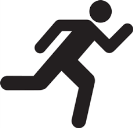 LEKTOR
Kum: 200-300
1
ASISTEN AHLI
Kum: 100-150
0
REKRUTMEN
Mekanisme Penilaian Jabatan Akademik Dosen
9
Asisten Ahli dan Lektor
Lektor Kepala dan Profesor
Untuk dosen PTN dan PTS di lingkungan Kemristekdikti dan dosen di Kementerian Lain/Lembaga dilakukan oleh Tim Penilai Angka Kredit (PAK) di Direktorat Jenderal Sumber Daya Iptek dan Dikti, Kemristekdikti
Untuk dosen PTN dilakukan oleh Tim Penilai Angka Kredit (PAK) di PTN masing-masing
Untuk Dosen PTS dilakukan Tim Pak di Kopertis masing-masing
Untuk dosen di Kementrian Lain/Lembaga dilakukan oleh Tim PAK di K/L
Diagram Alur Penetapan Lektor Kepala dan Guru Besar
Usulan kenaikan jabatan akademik Lektor Kepala dan Profesor yang telah disetujui oleh Tim PAK dan ditandatangani oleh Dirjen SDID kemudian diteruskan ke Sekjen Kemristekdikti melalui Biro SDM untuk diterbitkan SK jabatan akademik.
Sedangkan SK Kepangkatan Dosen yang didasarkan pada SK jabatan akademik akan diterbitkan oleh BKN.
10
LEKTOR KEPALA
GURU BESAR
PTN/KOP/KL
PTN/KOP/KL
Ya
Ya
Tidak
Tidak
Tim PAK
Tim PAK
Ya
Ya
SUBDIT KARIR P
SUBDIT KARIR P
Ya
DIR KARIER
Ya
Ya
DIR - KARIER
& KOMP SDM
DIRJEN SUMBER DAYA
Ya
DIRJEN SUMBER DAYA
MENTERI
TATA KELOLA LAYANAN KENAIKAN JABATAN(untuk Lektor Kepala dan Guru Besar)
11
PROSES PENGUSULAN KEPANGKATAN DOSEN
12
CAPAIAN PENILAIAN ANGKA KREDIT DOSEN
13
Penyebab Umum 
Belum Disetujui 

Jumlah angka kredit tidak mencapai angka kredit yang dibutuhkan. 
Syarat khusus tidak dapat dilengkapi ; tidak ada jurnal nasional terakreditasi atau jurnal internasional bereputasi
Ditemukan beberapa karya ilmiah yang termasuk dalam kategori plagiasi
UU RI No. 12/2012: Pendidikan Tinggi
Tugas Dosen (Pasal 12):

Dosen sebagai anggota Sivitas Akademika memiliki tugas mentransformasikan Ilmu Pengetahuan dan/atau Teknologi yang dikuasainya kepada Mahasiswa dengan mewujudkan suasana belajar dan pembelajaran sehingga Mahasiswa aktif mengembangkan potensinya.

Dosen sebagai ilmuwan memiliki tugas mengembangkan suatu cabang Ilmu Pengetahuan dan/atau Teknologi melalui penalaran dan penelitian ilmiah serta menyebarluaskannya.

(3)  Dosen secara perseorangan atau berkelompok wajib menulis buku ajar atau buku teks, yang diterbitkan oleh Perguruan Tinggi dan/atau publikasi ilmiah sebagai salah satu sumber belajar dan untuk pengembangan budaya akademik serta pembudayaan kegiatan baca tulis bagi Sivitas Akademika.
14
UU RI No. 12/2012: Pendidikan Tinggi
Penelitian (Pasal 46):
(1) Hasil Penelitian bermanfaat untuk:
pengayaan Ilmu Pengetahuan dan Teknologi serta pembelajaran;
peningkatan mutu Perguruan Tinggi dan kemajuan peradaban bangsa;
peningkatan kemandirian, kemajuan, dan daya saing bangsa;
pemenuhan kebutuhan strategis pembangunan nasional; dan
perubahan Masyarakat Indonesia menjadi Masyarakat berbasis pengetahuan.

(2) Hasil Penelitian wajib disebarluaskan dengan cara diseminarkan, dipublikasikan, dan/atau dipatenkan oleh Perguruan Tinggi, kecuali hasil Penelitian yang bersifat rahasia, mengganggu, dan/atau membahayakan kepentingan umum.

(3) Hasil Penelitian Sivitas Akademika yang diterbitkan dalam jurnal internasional, memperoleh paten yang dimanfaatkan oleh industri, teknologi tepat guna, dan/atau buku yang digunakan sebagai sumber belajar dapat diberi anugerah yang bermakna oleh Pemerintah.
15
UU RI No. 12/2012: Pendidikan Tinggi
Pengabdian kepada Masyarakat (Pasal 47): 
(3) Hasil Pengabdian kepada Masyarakat digunakan sebagai proses pengembangan Ilmu Pengetahuan dan Teknologi, pengayaan sumber belajar, dan/atau untuk pembelajaran dan pematangan Sivitas Akademika.

(4) Pemerintah memberikan penghargaan atas hasil Pengabdian kepada Masyarakat yang diterbitkan dalam jurnal internasional, memperoleh paten yang dimanfaatkan oleh dunia usaha dan dunia industri, dan/atau teknologi tepat guna.

Dosen yang telah memiliki pengalaman kerja 10 (sepuluh) tahun sebagai Dosen tetap dan memiliki publikasi ilmiah serta berpendidikan doktor atau yang sederajat, dan telah memenuhi persyaratan dapat diusulkan ke jenjang jabatan akademik Profesor (Pasal 72 Ayat (3))
16
PERMENPAN RB No. 17/2013 Jo. No. 46/2013
17
PERMENPAN RB No. 17/2013 Jo. No. 46/2013
18
PERMENPAN RB No. 17/2013 Jo. No. 46/2013
19
PERMENPAN RB No. 17/2013 Jo. No. 46/2013
20
JUKNIS PELAKSANAAN PENILAIAN ANGKA KREDIT JABFUNG DOSEN
21
JUKNIS PELAKSANAAN PENILAIAN ANGKA KREDIT JABFUNG DOSEN
22
JUKNIS PELAKSANAAN PENILAIAN ANGKA KREDIT JABFUNG DOSEN
23
JUKNIS PELAKSANAAN PENILAIAN ANGKA KREDIT JABFUNG DOSEN
24
JUKNIS PELAKSANAAN PENILAIAN ANGKA KREDIT JABFUNG DOSEN
25
JUKNIS PELAKSANAAN PENILAIAN ANGKA KREDIT JABFUNG DOSEN
26
JUKNIS PELAKSANAAN PENILAIAN ANGKA KREDIT JABFUNG DOSEN
27
LAMPIRAN IV ANGKA KREDIT KUMULATIF PALING RENDAH DARI TUGAS POKOK DAN PENUNJANG
28
KOMPONEN PENILAIAN JABATAN AKADEMIK DOSEN
KEGIATAN PENDIDIKAN DAN PENGAJARAN
29
KOMPONEN PENILAIAN JABATAN AKADEMIK DOSEN
KEGIATAN PENDIDIKAN DAN PENGAJARAN
30
KOMPONEN PENILAIAN JABATAN AKADEMIK DOSEN
KEGIATAN PENDIDIKAN DAN PENGAJARAN
31
KOMPONEN PENILAIAN JABATAN AKADEMIK DOSEN
KEGIATAN PENDIDIKAN DAN PENGAJARAN
32
KOMPONEN PENILAIAN JABATAN AKADEMIK DOSEN
KEGIATAN PENDIDIKAN DAN PENGAJARAN
33
KOMPONEN PENILAIAN JABATAN AKADEMIK DOSEN
KEGIATAN PENDIDIKAN DAN PENGAJARAN
34
JUKNIS PELAKSANAAN PENILAIAN ANGKA KREDIT JABFUNG DOSEN
35
JUKNIS PELAKSANAAN PENILAIAN ANGKA KREDIT JABFUNG DOSEN
36
KOMPONEN PENILAIAN JABATAN AKADEMIK DOSEN
KEGIATAN PENELITIAN
37
KOMPONEN PENILAIAN JABATAN AKADEMIK DOSEN
KEGIATAN PENELITIAN
38
KOMPONEN PENILAIAN JABATAN AKADEMIK DOSEN
KEGIATAN PENELITIAN
39
KOMPONEN PENILAIAN JABATAN AKADEMIK DOSEN
KEGIATAN PENELITIAN
40
KOMPONEN PENILAIAN JABATAN AKADEMIK DOSEN
KEGIATAN YANG TERMASUK KARYA SENI
41
KOMPONEN PENILAIAN JABATAN AKADEMIK DOSEN
KEGIATAN YANG TERMASUK KARYA SENI
42
KOMPONEN PENILAIAN JABATAN AKADEMIK DOSEN
KEGIATAN YANG TERMASUK KARYA SENI
43
JUKNIS PELAKSANAAN PENILAIAN ANGKA KREDIT JABFUNG DOSEN
44
JUKNIS PELAKSANAAN PENILAIAN ANGKA KREDIT JABFUNG DOSEN
45
JUKNIS PELAKSANAAN PENILAIAN ANGKA KREDIT JABFUNG DOSEN
46
JUKNIS PELAKSANAAN PENILAIAN ANGKA KREDIT JABFUNG DOSEN
47
JURNAL INTERNASIONAL BEREPUTASI
Jurnal Nasional Terakreditasi yang terindeks di DOAJ dan mendapat tanda green thick (✔️) dan seal, dikategorikan sebagai jurnal internasional bereputasi.
JURNAL NASIONAL TERAKREDITASI LIPI
Jurnal nasional terakreditasi LIPI dinilai sama dengan jurnal nasional terakreditasi Kemenristekdikti.
JUKNIS PELAKSANAAN PENILAIAN ANGKA KREDIT JABFUNG DOSEN
50
JUKNIS PELAKSANAAN PENILAIAN ANGKA KREDIT JABFUNG DOSEN
51
JUKNIS PELAKSANAAN PENILAIAN ANGKA KREDIT JABFUNG DOSEN
52
JUKNIS PELAKSANAAN PENILAIAN ANGKA KREDIT JABFUNG DOSEN
53
JUKNIS PELAKSANAAN PENILAIAN ANGKA KREDIT JABFUNG DOSEN
54
JUKNIS PELAKSANAAN PENILAIAN ANGKA KREDIT JABFUNG DOSEN
55
KOMPONEN PENILAIAN JABATAN AKADEMIK DOSEN
KEGIATAN PENGABDIAN KEPADA MASYARAKAT
56
KOMPONEN PENILAIAN JABATAN AKADEMIK DOSEN
KEGIATAN PENGABDIAN KEPADA MASYARAKAT
57
KOMPONEN PENILAIAN JABATAN AKADEMIK DOSEN
PENUNJANG KEGIATAN AKADEMIK DOSEN
58
KOMPONEN PENILAIAN JABATAN AKADEMIK DOSEN
PENUNJANG KEGIATAN AKADEMIK DOSEN
59
KOMPONEN PENILAIAN JABATAN AKADEMIK DOSEN
PENUNJANG KEGIATAN AKADEMIK DOSEN
60
KOMPONEN PENILAIAN JABATAN AKADEMIK DOSEN
PENUNJANG KEGIATAN AKADEMIK DOSEN
61
KOMPONEN PENILAIAN JABATAN AKADEMIK DOSEN
PENUNJANG KEGIATAN AKADEMIK DOSEN
62
Strategi untuk Mendorong Keberhasilan PAK Dosen
Perguruan tinggi melakukan pembinaan untuk meningkatkan partisipasi dosen dalam rangka peningkatan karier dosen.
Perguruan tinggi lebih selektif dalam pengajuan berkas yang akan dinilai di pusat dan mencegah plagiasi.
Kemristekdikti melakukan sosialisasi/seminar tentang karier dosen, khususnya tentang bagaimana menjadi profesor yang berkualitas, kreatif dan produktif. 
Kemristekdikti melaksanakan PAK secara reguler (setiap bulan).
Kemristekdikti meningkatkan sistem on-line dalam melayani usulan PAK Dosen.
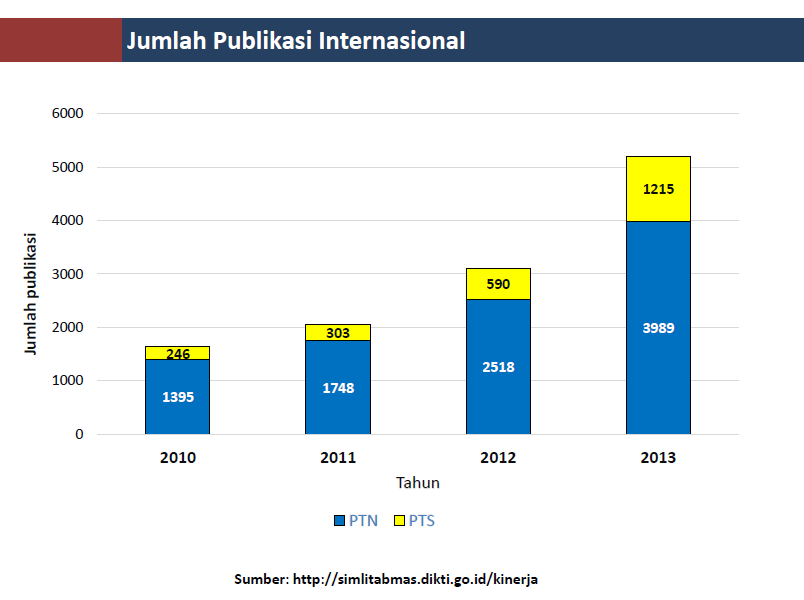 64
JUMLAH PUBLIKASI TH 2010 : 2586   
                                     TH 2014 : 5499
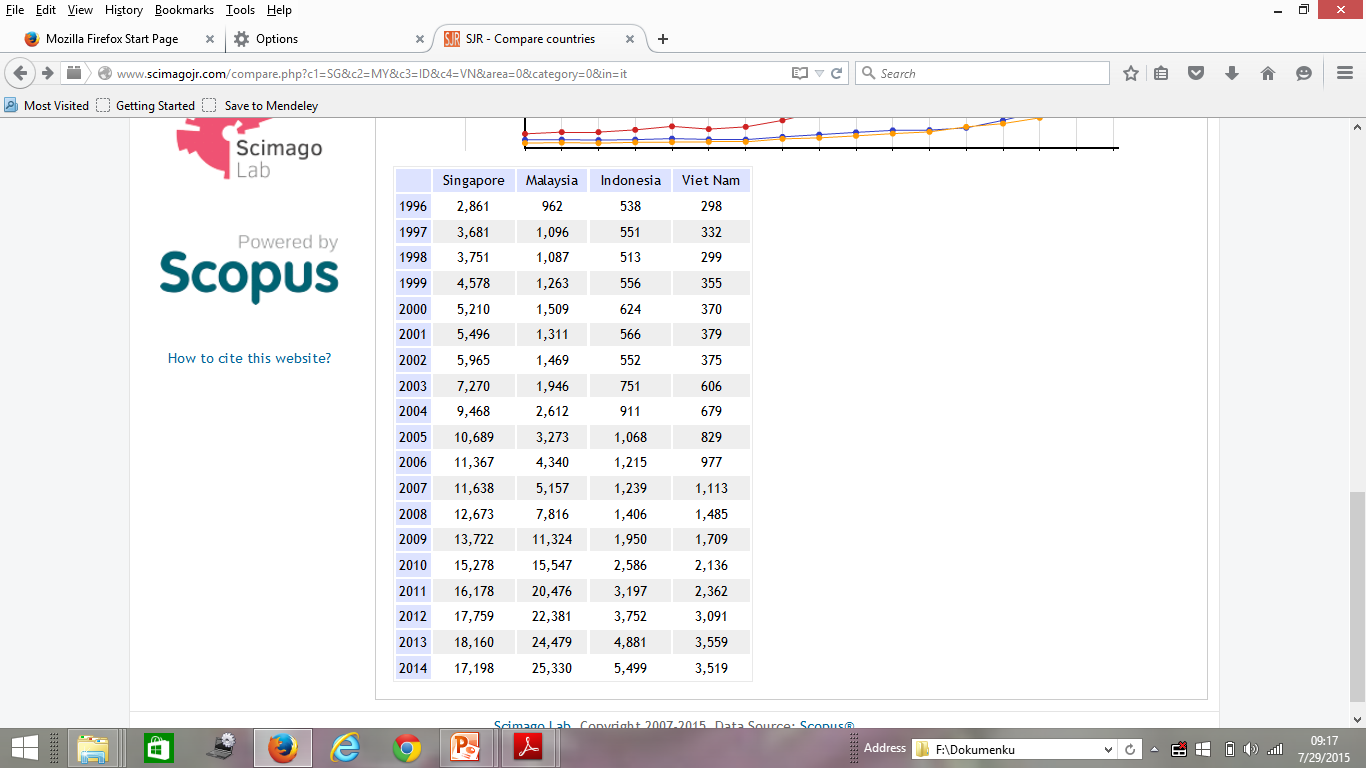 PERTUMBUHAN PUBLIKASI 4 NEGARA S/D 2014
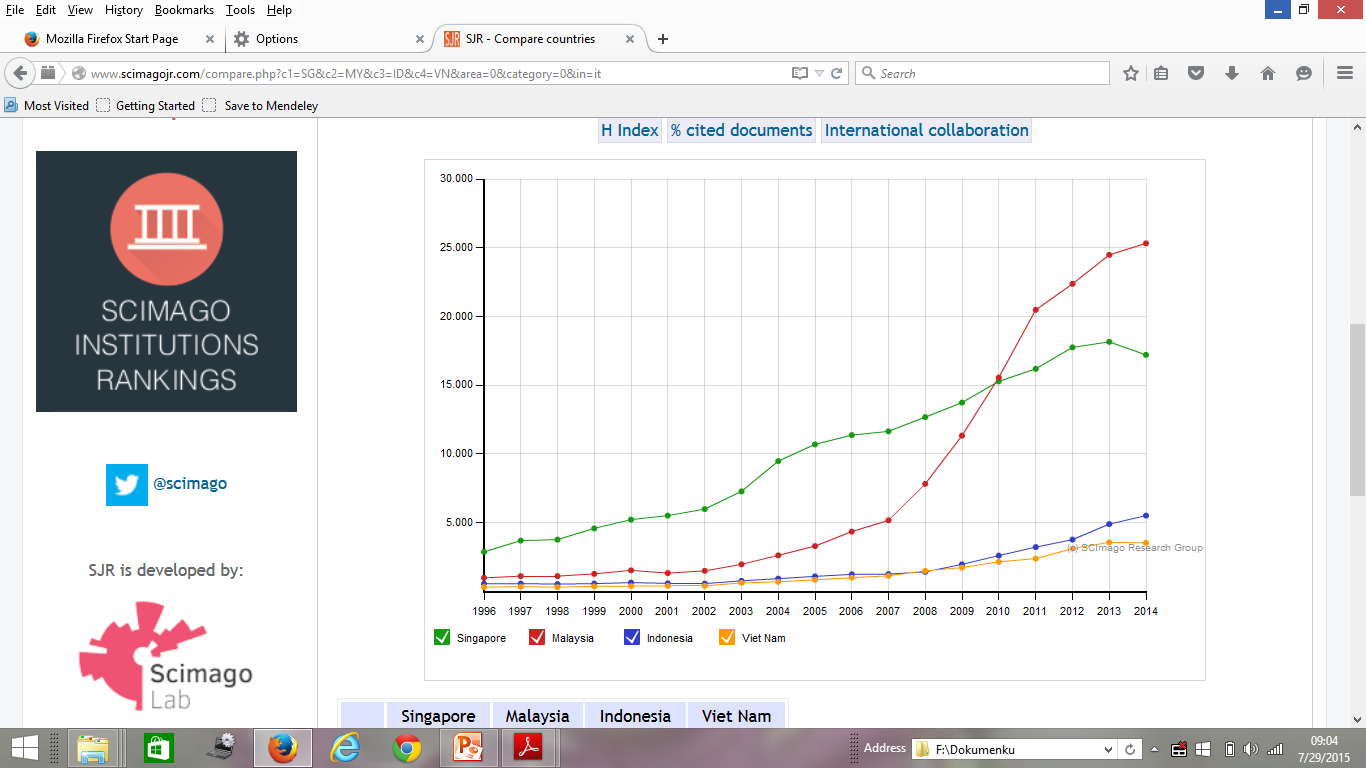 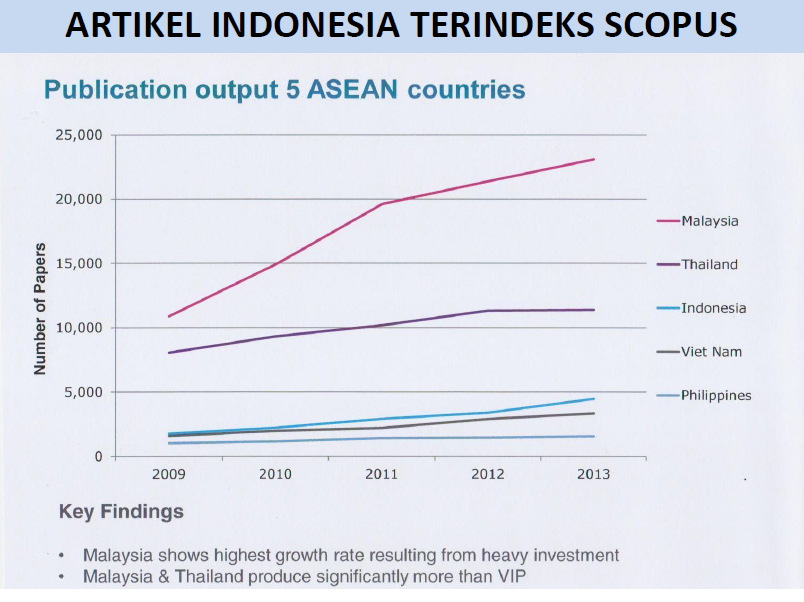 67
Terima Kasih
68